Гендерна  рівність  в  органах  публічного  управління:  умови та  фактори  впливу(історико-регіональний  вимір)
Курс: гендерна  рівність  в  органах публічної влади:  історичний  досвід та сучасність
Лекторка: к.і.н., доцентка І.В. Савченко
Мета  лекції:  розгляд  умов/факторів які впливали  на успішність, роль та  практики  представництва жінок  як голів  держав та  урядів країн  світу «активного часу»  (друга  половина ХХ – початок ХХІ  ст.)
Динаміка змін
З  середини ХХ століття  і до  2023  року  майже 130  жінок  були президентками або  прем’єр-міністерками.
1960-ті-1990 – 20  жінок стали президентками/ прем’єр-міністерки
1991-2010 – 53  жінки 
2011-2023 – 52  жінки
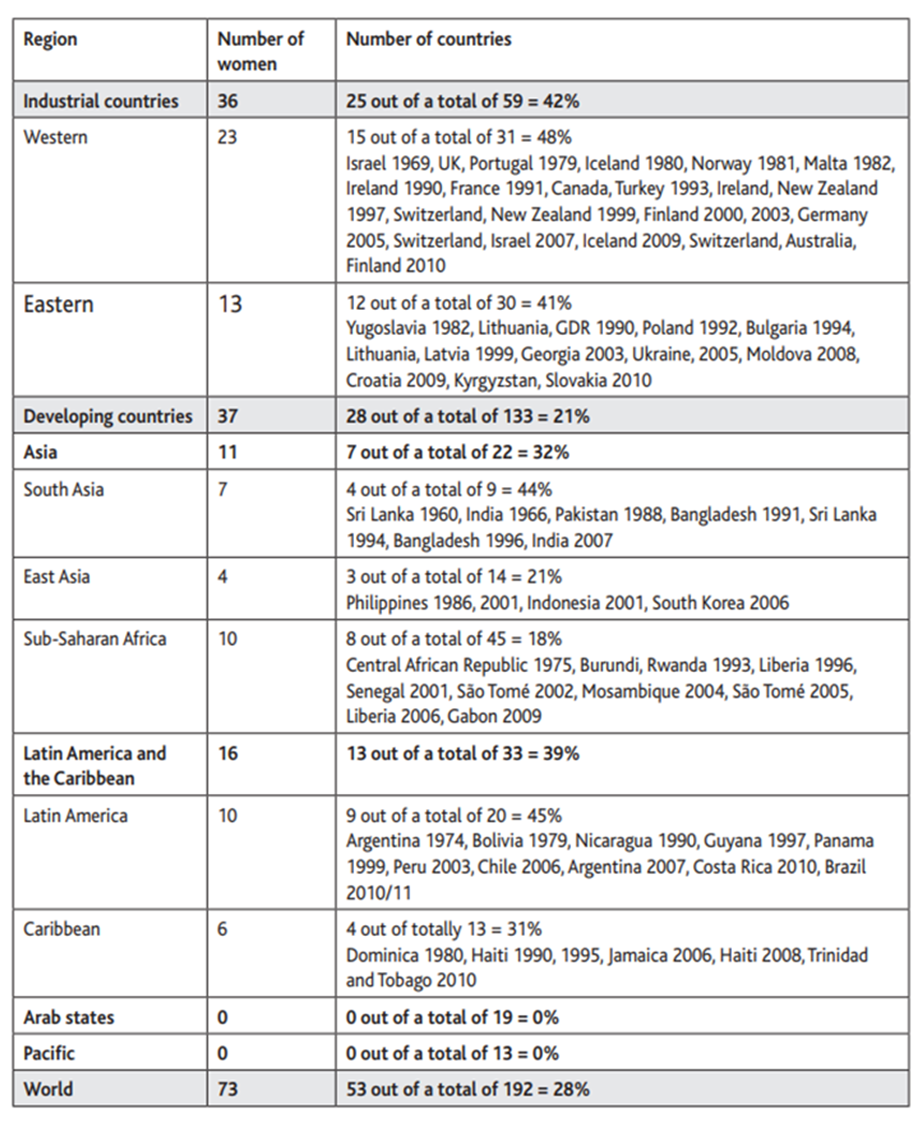 1960-2010 представництво  жінок як  голів держав/прем’єрок  в різних  частинах світу
У 2010 році в країні було 281 президент і прем'єр
міністрів у державах-членах ООН по всьому світу, і з них 18 були
жінки. Жінки становили лише 6 відсотків, але це більше, ніж раніше
Історичний  огляд  представництва  жінок у  вищих  щабелях  влади
МАГІСТРАЛЬНА ІДЕЯ ГЕНДЕРНИХ  СТУДІЙ 1980-Х:
Луіз Ламфер (Louise Lamphere) в 1974 р. и «До  антропології  жінок" ("Towards the Anthropology of Women") - в усіх сучасних суспільствах до певної міри домінують чоловіки, і хоча ступінь і вираження жіночої підпорядкованості
сильно відрізняються, статева асиметрія на даний момент є універсальним фактом соціального життя людини
ІСТОРІЯ
Гіда М. Джексон
(1998) включила до своєї біографічної енциклопедії 360 жінок-правителів

Приклад: 150  єгипетських  цариць

Але!  В  межах  виборчої  системи:  лише  у ХХ ст.
Міжнародне співробітництво у  вирішенні  питання  гендерної нерівності
Світ  після  Другої  світової  війни: вирішення  питання прав  жінок  на  міжнародному  рівні
Після  Другої  світової  війни жінки  мали  право  голосу  в  30  країнах світу (Але у парламентах, які існували, було 3 відсотки жінок, а в кабінетах  міністрів були фактично лише чоловіки )

1945, квітень,  Конференція зі  створення  ООН  почала  діяти  в  Сан-Франциско – майже усі 3500 учасників установчої конференції ООН були чоловіки.

Але! Декільком  жінкам-делегаткам  та представницям  неурядових  організацій «лобіювали» «рівні права чоловіків і жінок» у Статут ООН.  Також було  створено Комісію зі статусу жінок (CSW).
1952 р. -  прийняття ООН Конвенції про  жіночі  політичні  права.
Перші три статті Конвенції затверджують права  жінок:
голосувати (стаття I), 
мати право бути вибраною (II) 
і займати державні посади (III), причому кожна стаття закріплюється уточненням: «на рівних з чоловіками умовах, без будь-якої дискримінації»
Нова  хвиля  фемінізму:  відповіді
1975 р. – Конференція  в  Мексиці. Міжнародний  рік  жінок

1976–1985 роки Десятиліття жінок ООН: «Рівність, розвиток і мир». 

Відбулися міжнародні жіночі конференції в Копенгагені в 1980 році, Найробі 1985 р. та у Пекіні у 1995 р. На  них оцінили розвиток подій і ухвалили нові плани
1979 р.  -  прийнято Конвенцію ООН про ліквідацію всіх форм дискримінації проти жінки (CEDAW)
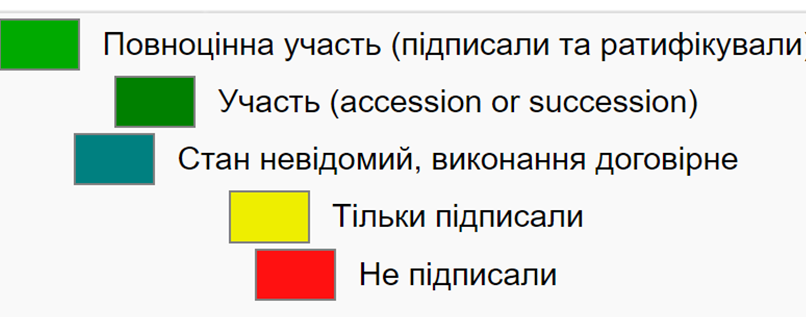 Дослідження 123 країн з 1981–2003 показує, що з часом в країнах, які ратифікували CEDAW, скоротилися
політична нерівність між чоловіками та жінками більше, ніж в країнах, які це не зробили
У 2010 році 186 країн, понад 95 відсотків держав світу, були учасниками її.
Деколонізація  світу та  вплив  на політичну  роль  жінок
Наприкінці 20 століття майже весь світ складався з незалежних національних держав. До 2010 року кількість держав, які були членами ООН, становила зросла до 192.
Економічний  розвиток та  політичне  представництво  жінок
Наприкінці 1990-х Рональд Інглхарт і Піппа Норріс проаналізували опитування поглядів людей на ґендерної рівності та ролі жінок у політиці в 62 країнах на різних континентах.
Як щодо загальних етичних цінностей, так і погляд на жінок у політиці, культурі був найбільш егалітарним у країнах з високим соціально-економічним рівнем. 

Егалітарний -  зрівняльний,  оснований на  рівності.
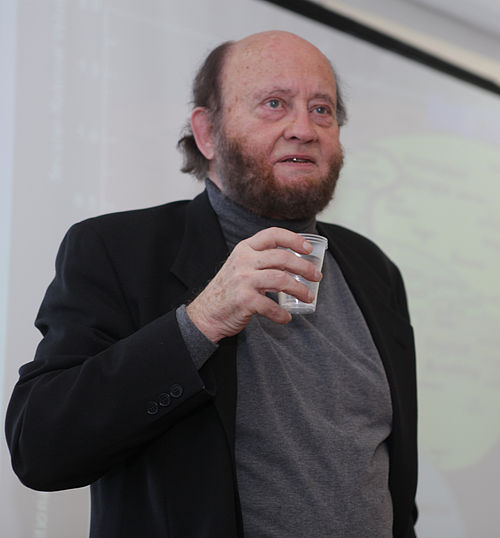 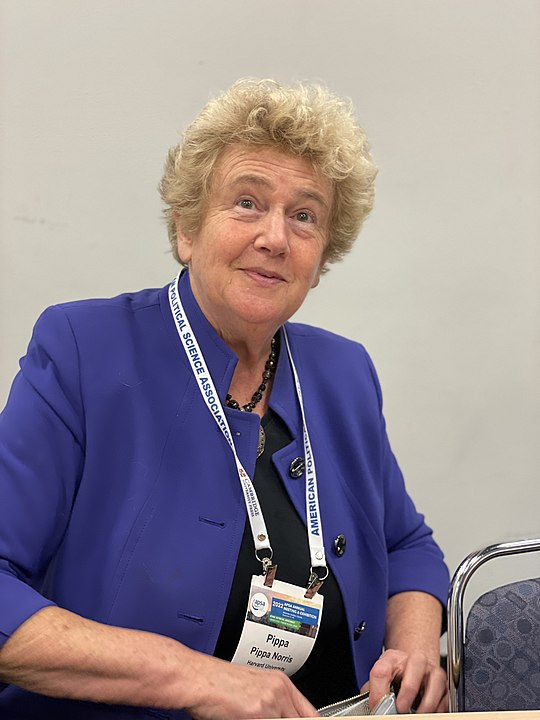 Релігійний  фактор
У багатьох, особливо індустріальних, країнах  у  др. пол. ст.  ХХ культурна та релігійна різноманітність зросла, але також посилилася етнічно-релігійна напруга. У різних релігіях було помітне зростання фундаменталізму. 
Зростання різних форм ісламського фундаменталізму особливо вплинуло на погляди чоловіків і жінок у багатьох країнах, іноді навіть на міжнародному рівні
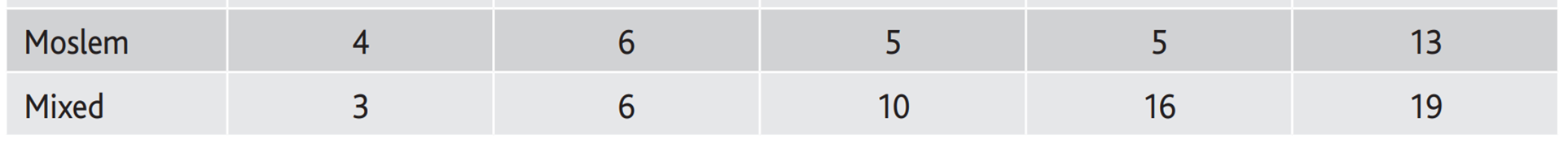 Політичні  партії:  розвиток та  вплив  на  політичне представництво  жінок
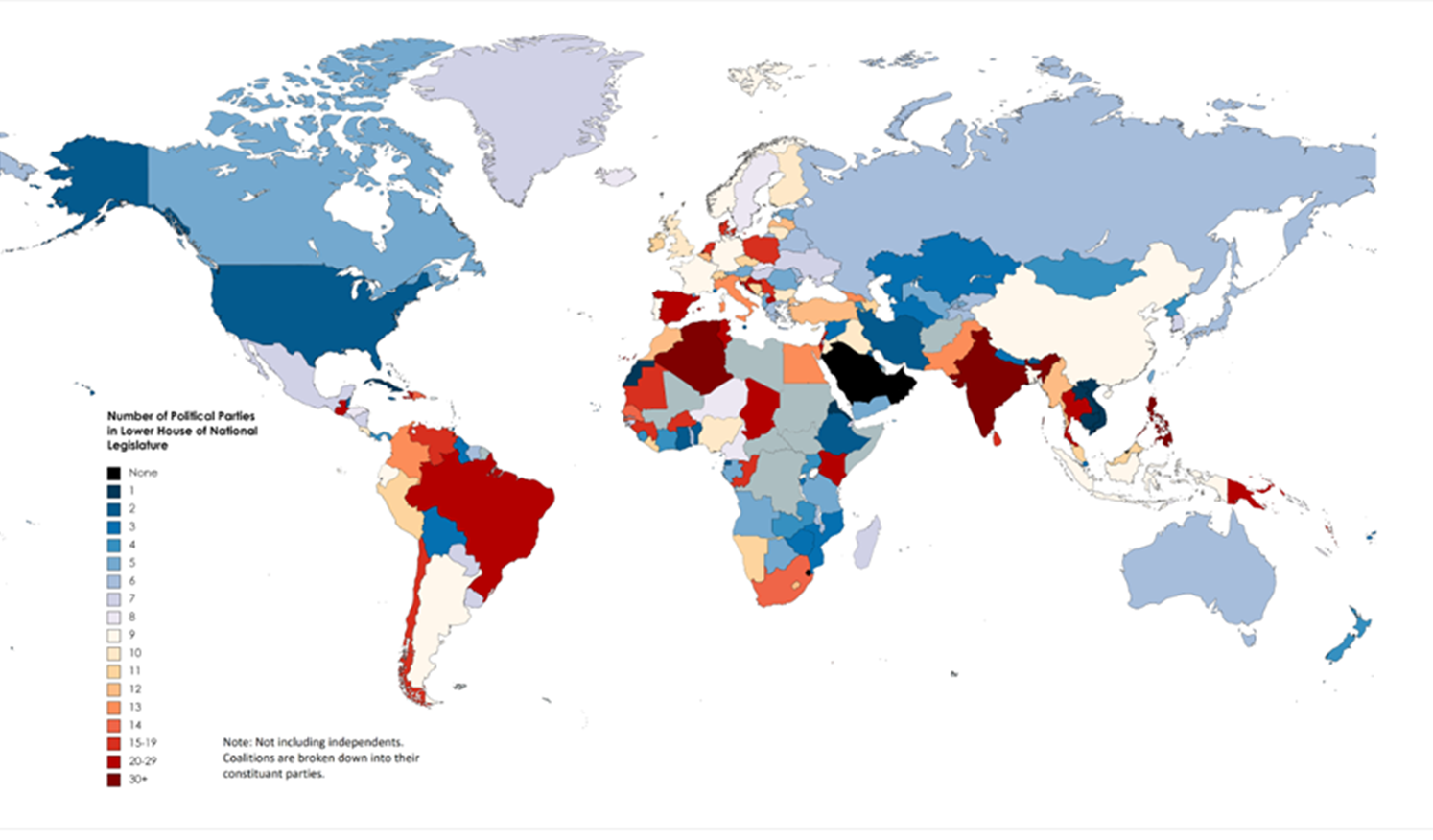 Політичні  партії:  розвиток та  вплив  на  політичне представництво  жінок
Офіційна політика часто характеризувалася чоловічою культурою та етикою, а також агресією та конкуренцію, які сприймалися як чоловічі  моделі поведінки.
З 1980-х років посилився тиск на політичні  партії від жінок,  жіночих організацій ззовні, а також  і  в  середині і  самих  партій,  і  це  призвело до інституційних змін.
Ідея,  яка  отримала  широку  підтримку  ООН -  гендерні  квоти. 

На  2010 рік близько 50 держав запровадили гендерні квоти за законом на виборах до національних парламентів. 
До 2012 року 40-50 відсотків партії членами у всьому світі були жінки, але жінки мали лише близько 10 відсотків керівні посади в політичних партіях
Жінки  в  партіях
Ліві партії, включаючи: партії крайнього лівого спрямування, такі як комуністичні партії; соціалістичні, соціал-демократичні партії
 Праві партії, включаючи: крайні праві партії, такі як нацистські, авторитарні та крайні націоналістичні партії;
 Центристські партії, включають, серед іншого, ліберальні партії, що виступають за свободу, демократію і справедливість.
Дослідження зафіксували, що ліві партії мають більше жінок у парламентах і кабінетах, ніж більш консервативні партії
На сьогодні за  своїм  політичними  програмами  партії  умовно  поділяються  на
Форми республіканського правління
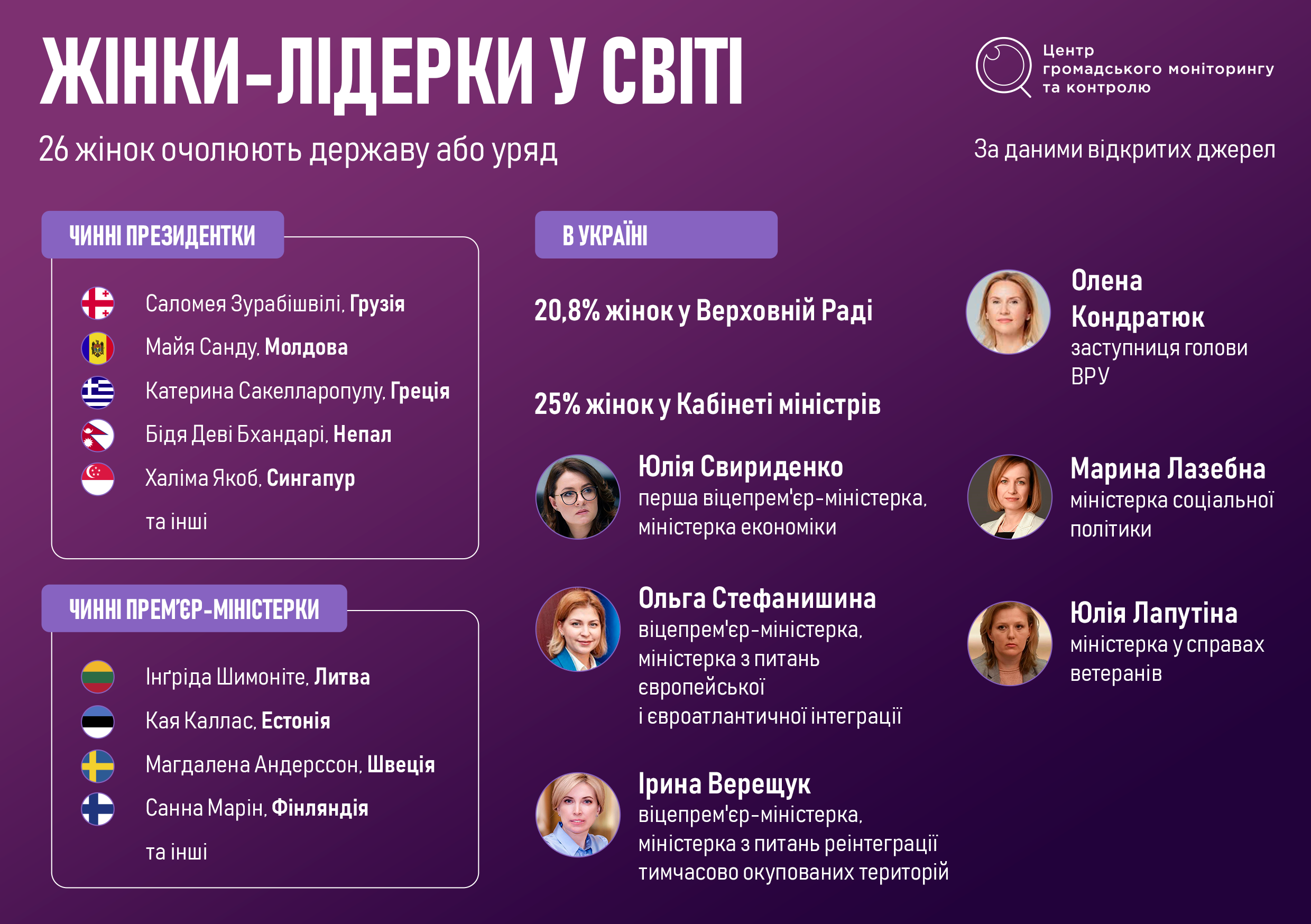